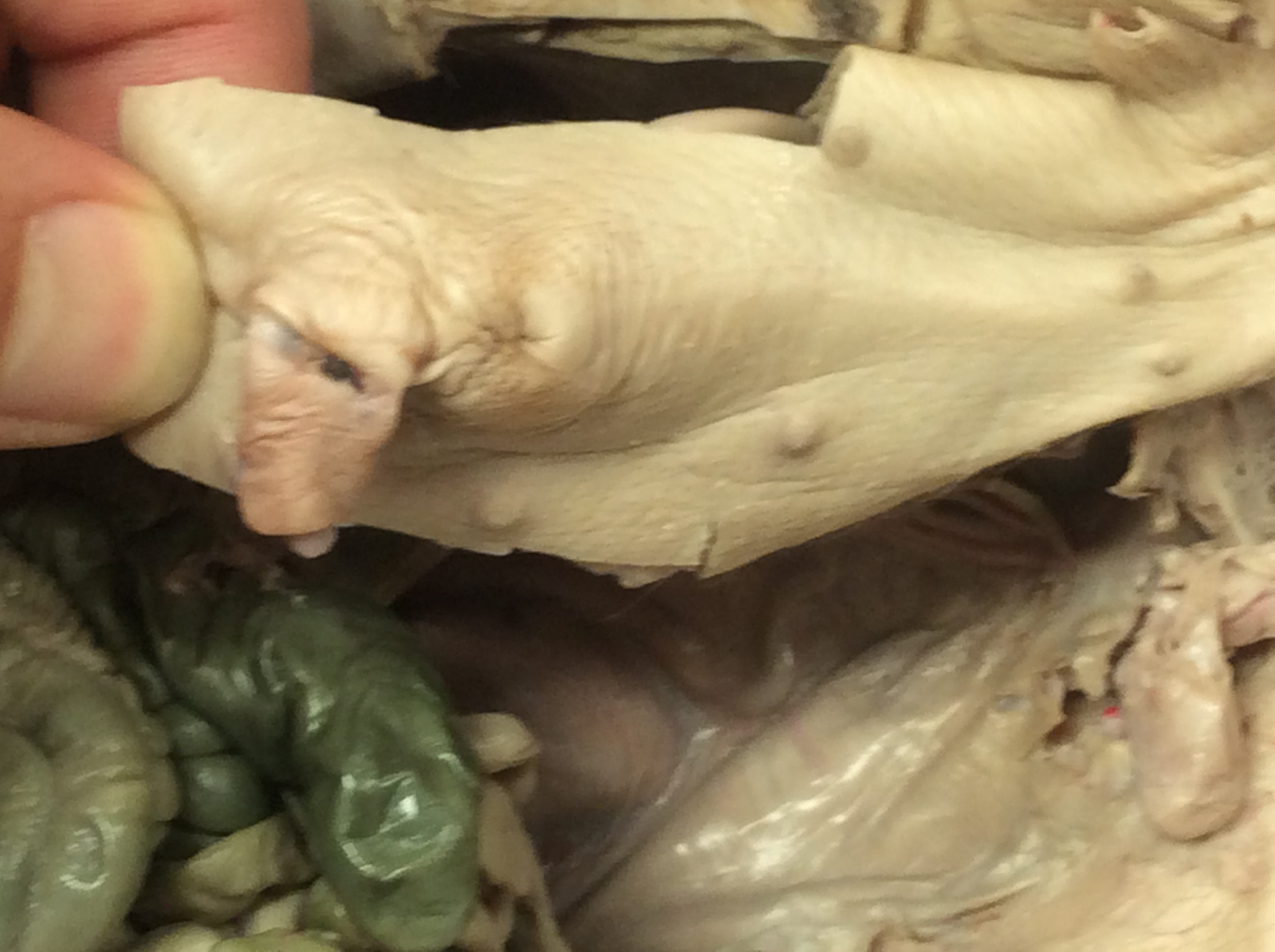 2
1
3
4. Sex or pig?
1. Mammillae papillae
2. Urogenital opening
3. Umbilical cord
4. Male
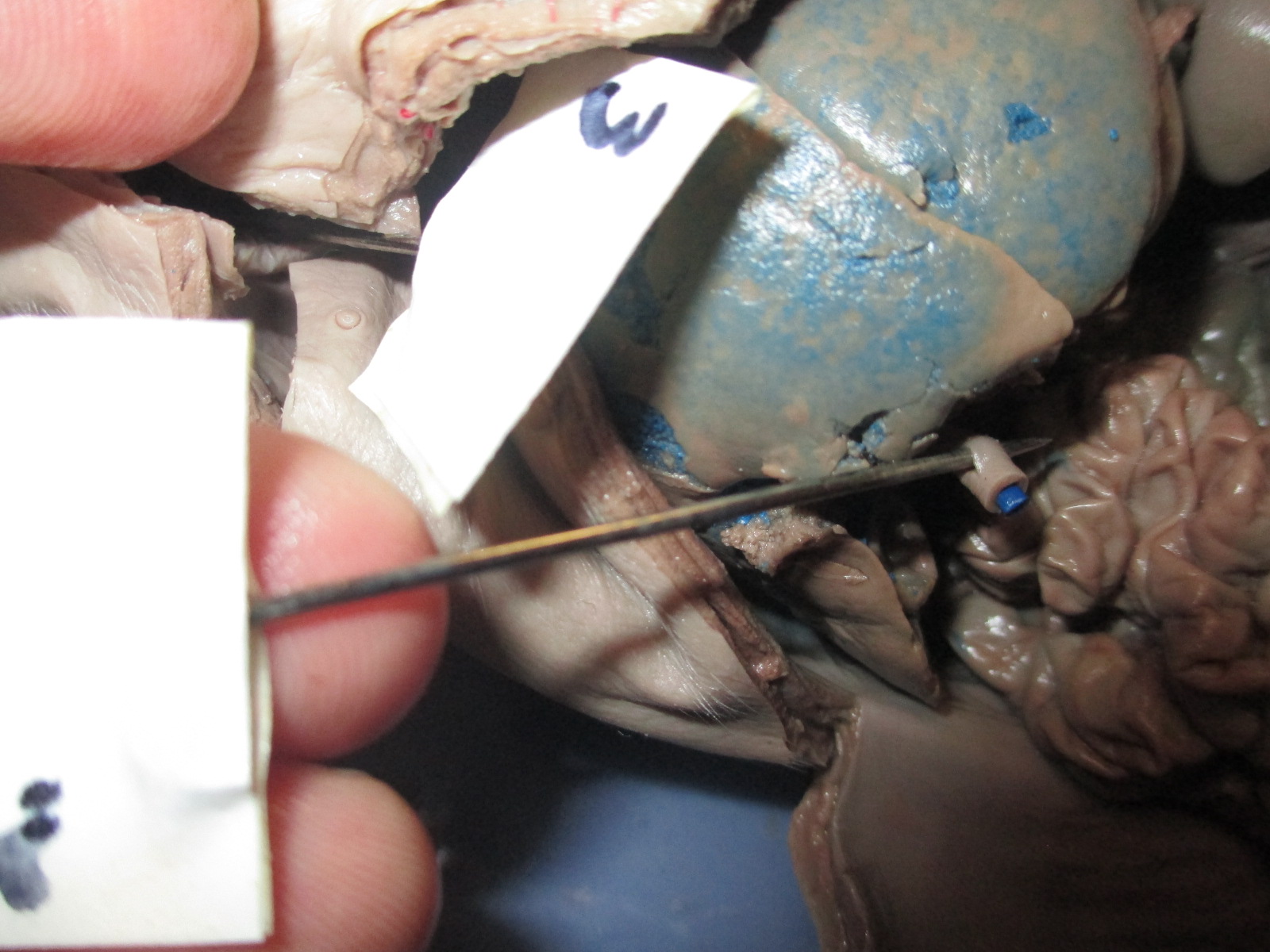 3
1
2
1. Umbilical vein 
2. Peritoneum
3. Liver
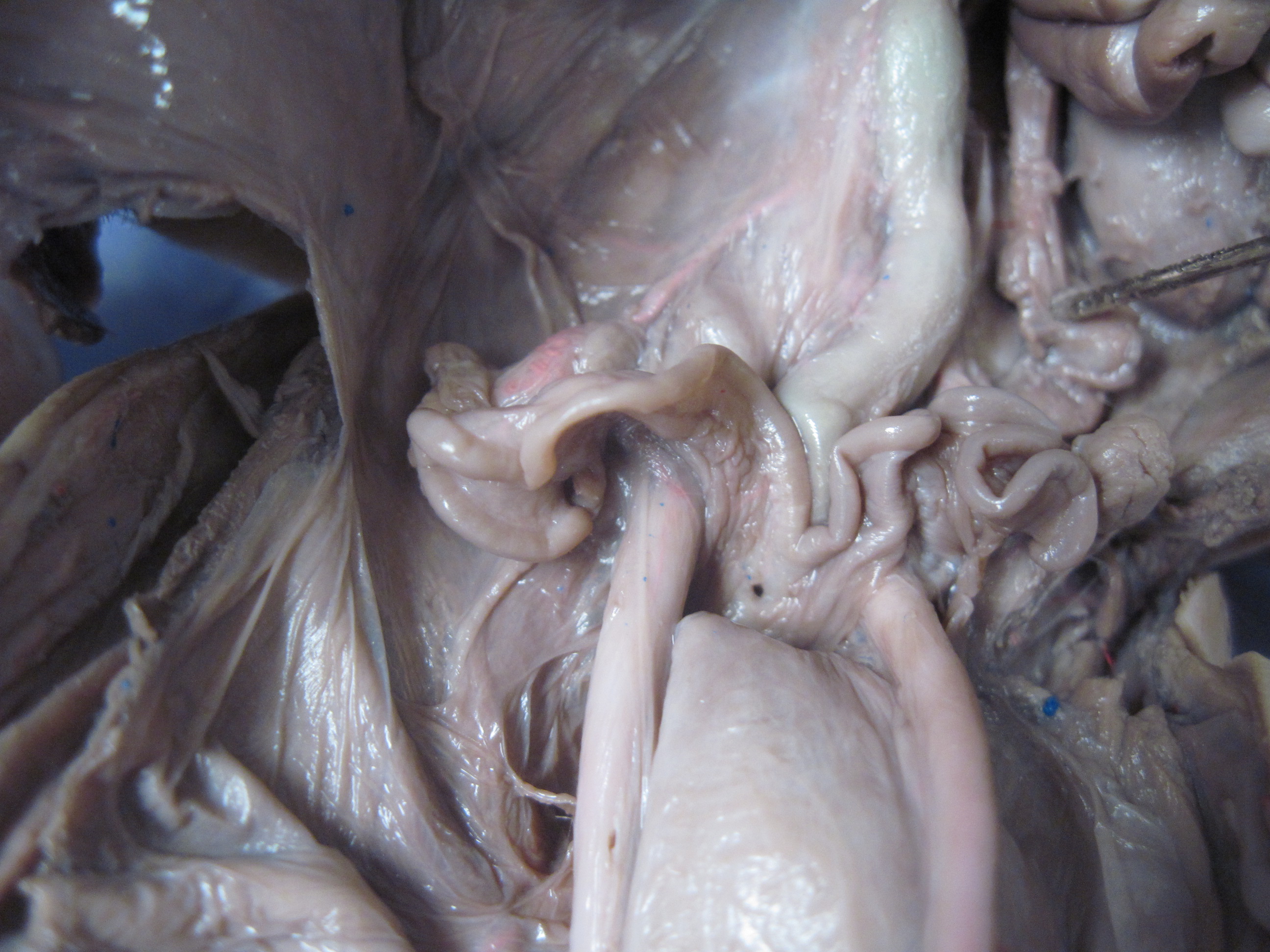 1
2
3
1. Ovary
2. Fallopian (uterine) tube
3. Uterus
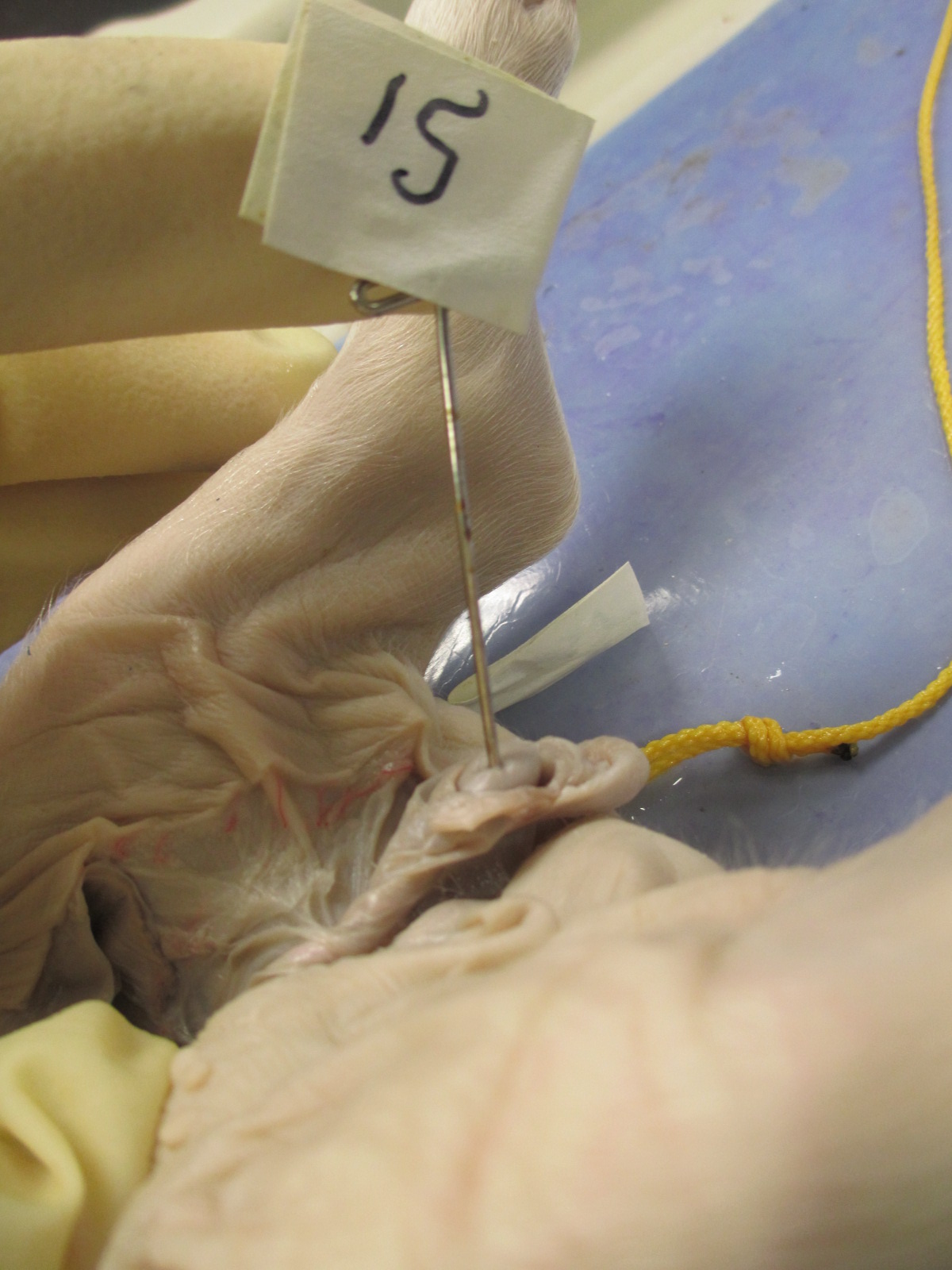 1
2
3
1. Testis
2. Epididymus
3. Scrotum
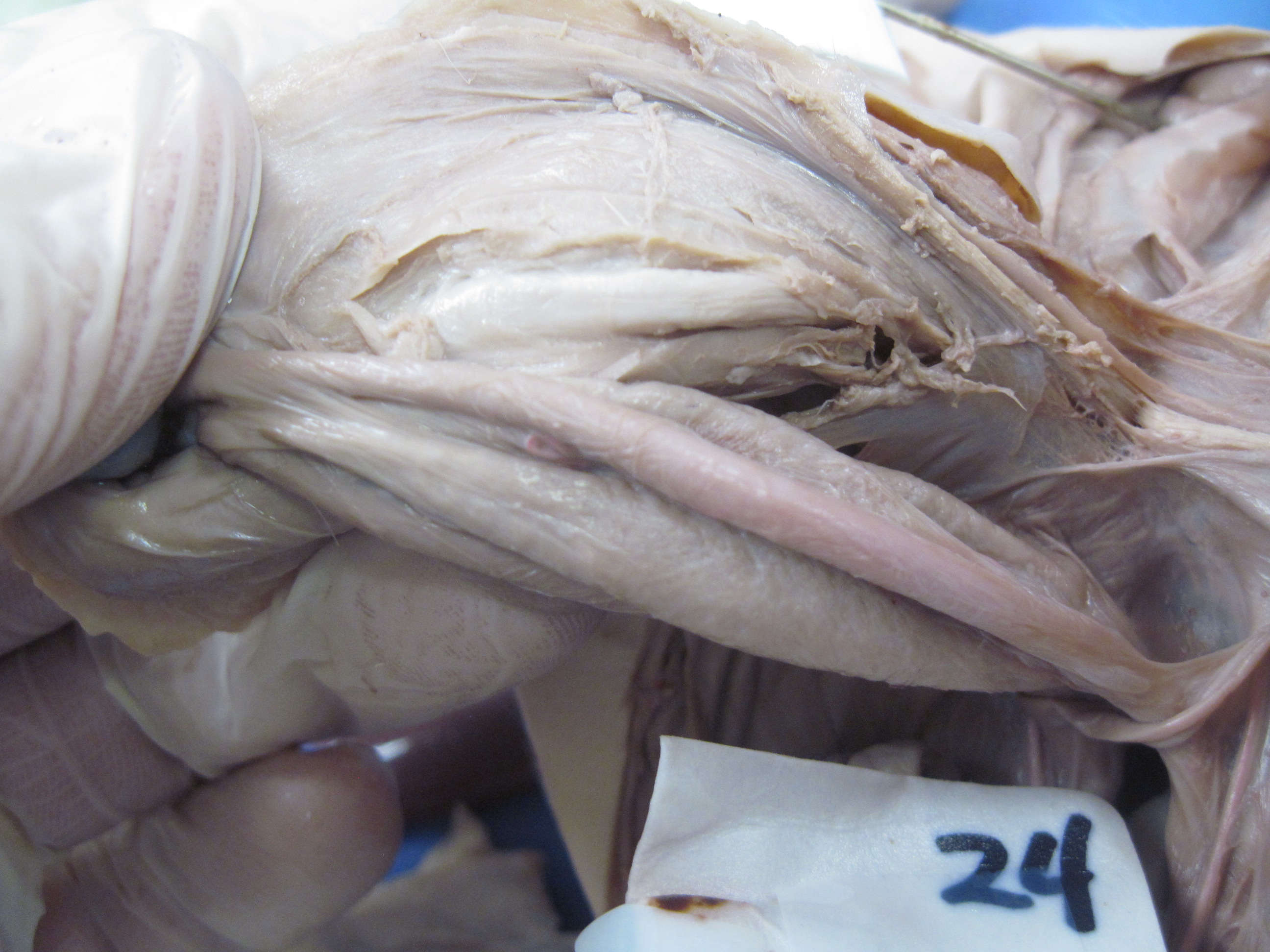 3.
2
1.
1. Penis
2. Umbilical artery
3. Urinary bladder
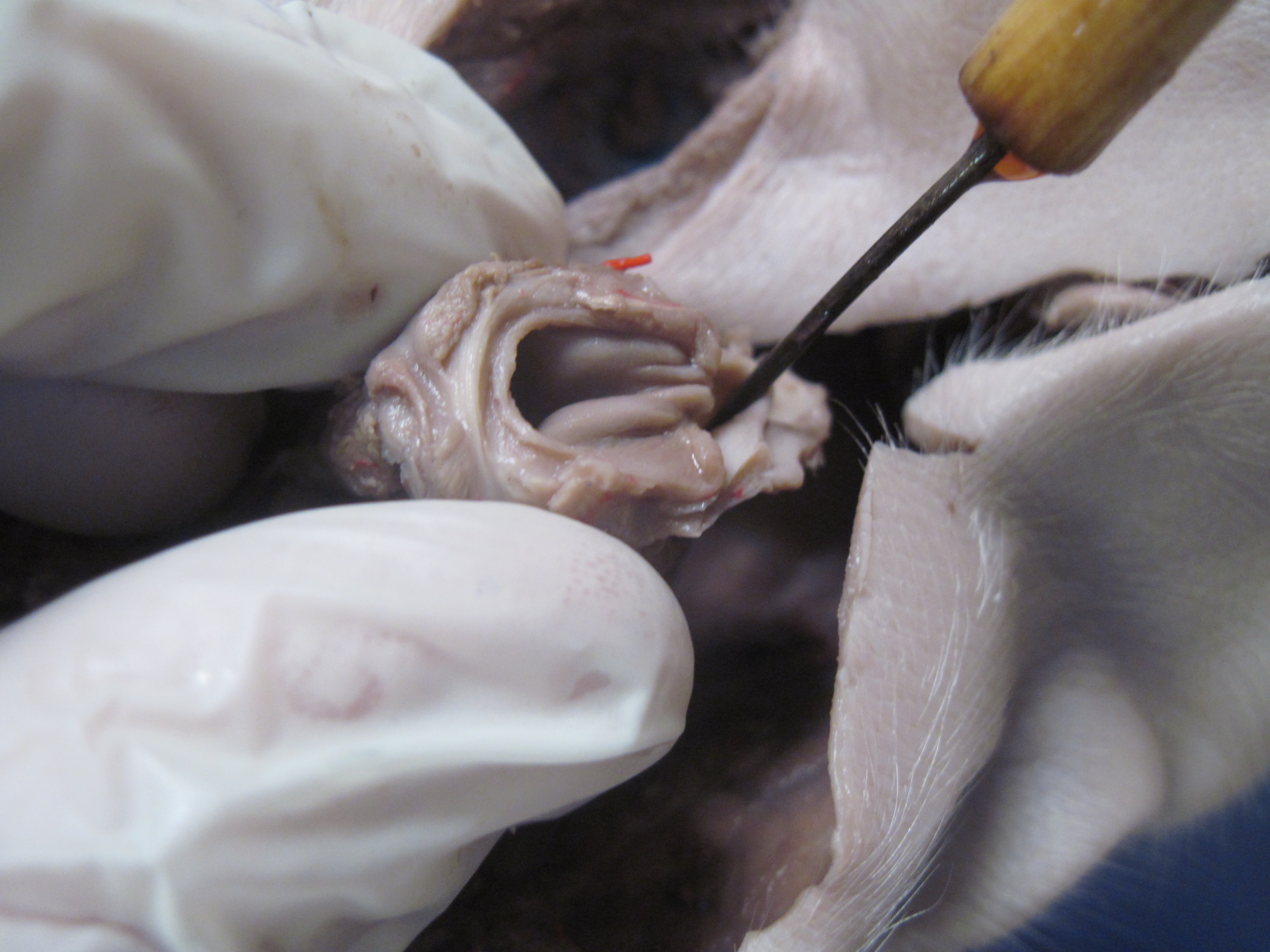 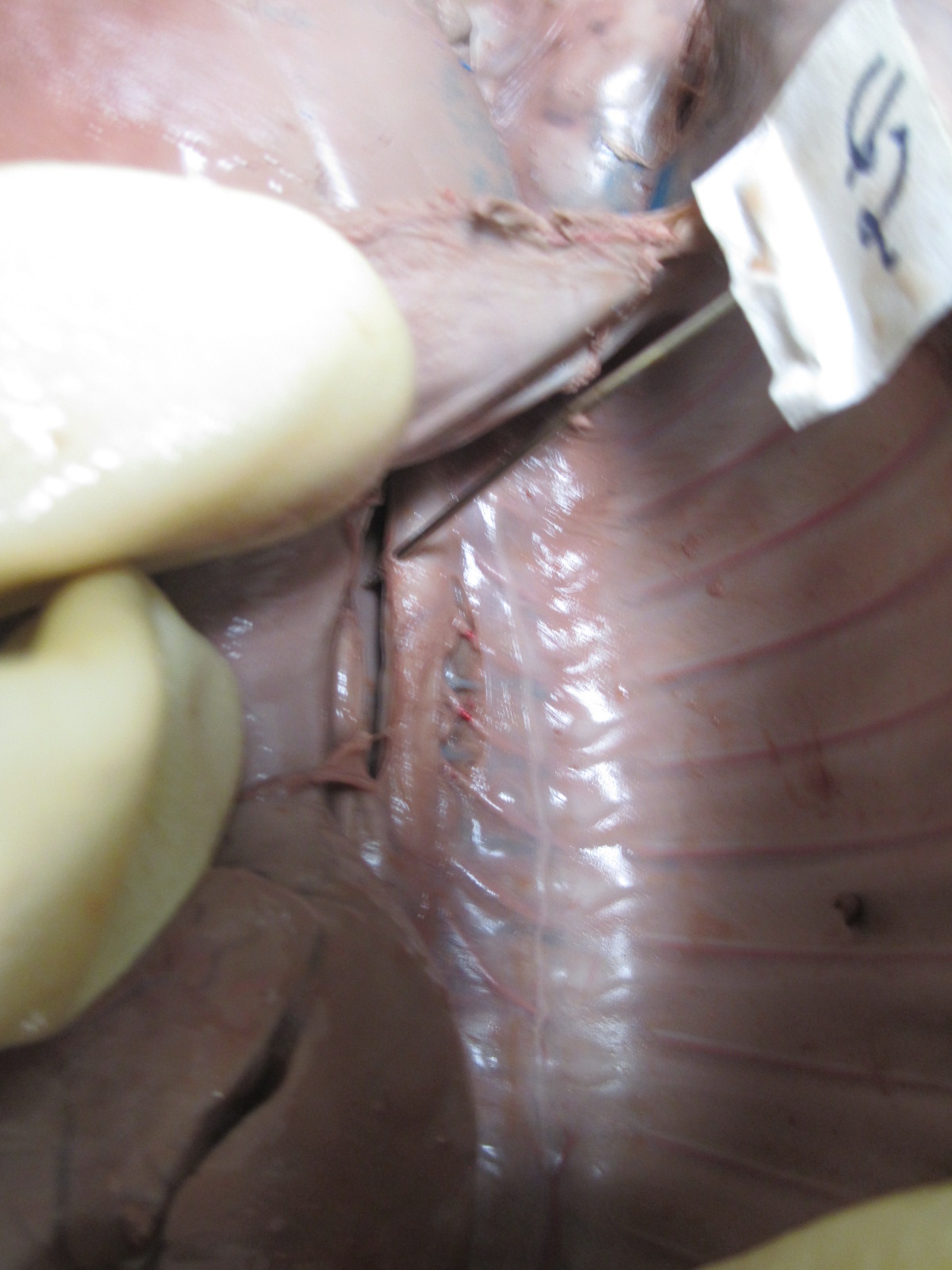 1
2
3
1. Vocal folds
2. Esophagus
3. Dorsal aorta
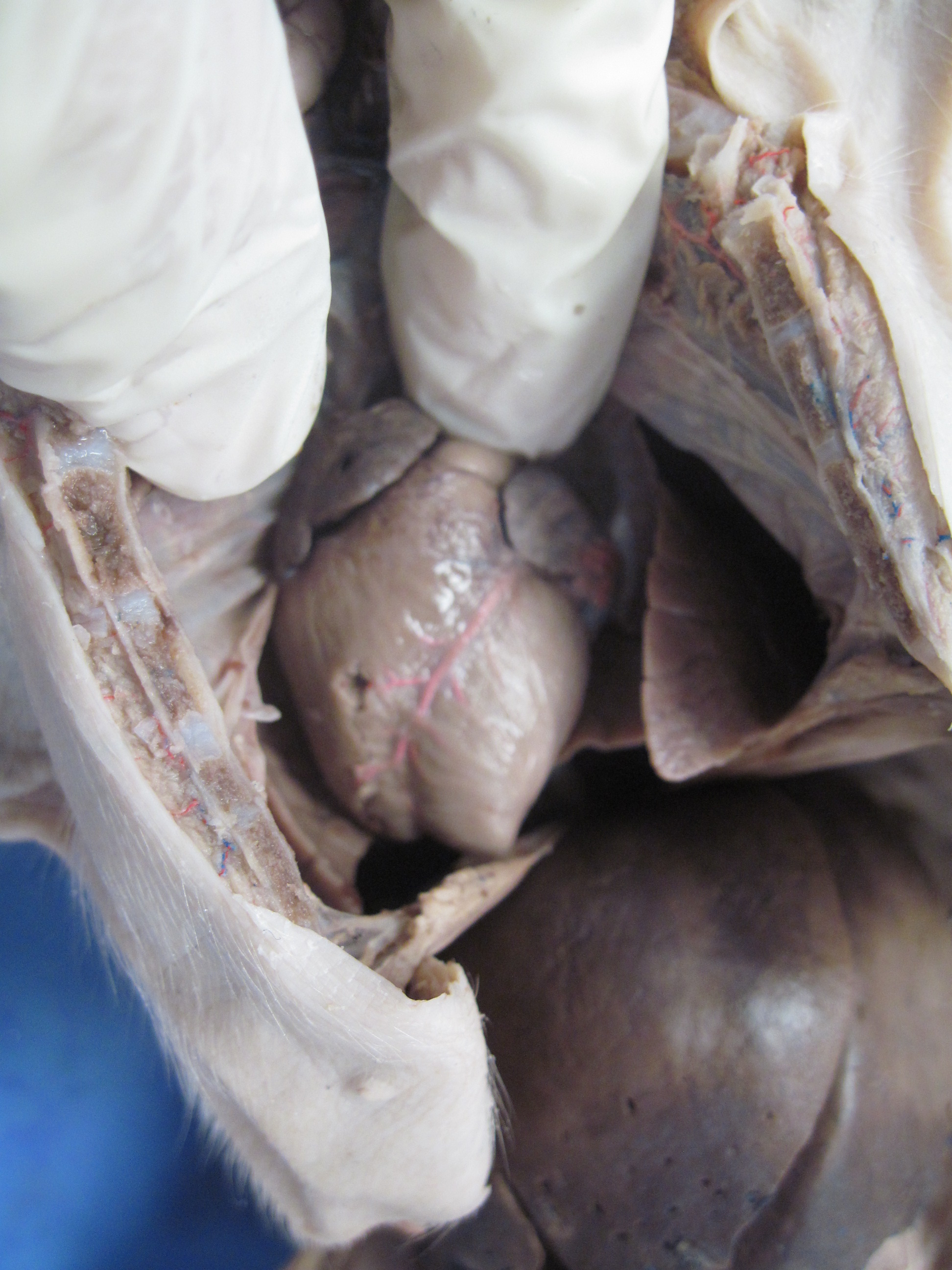 1
2
3
4
1. Right atrium
2. Left atrium
3. Right ventricle
4. Left ventricle
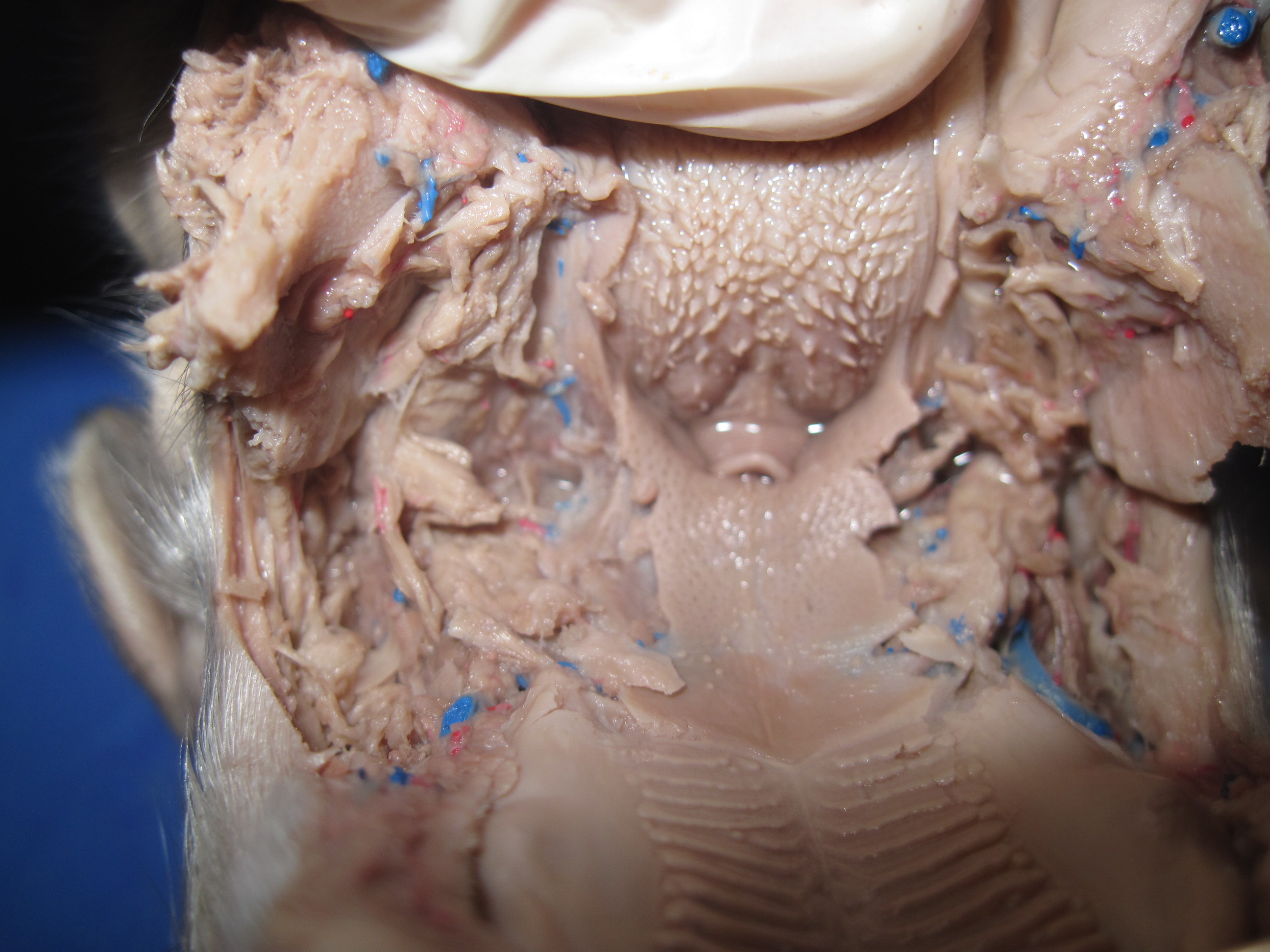 4
1
2
3
1. Soft palate
2. Epiglottis
3. Papillae on tongue
4. Hard palate
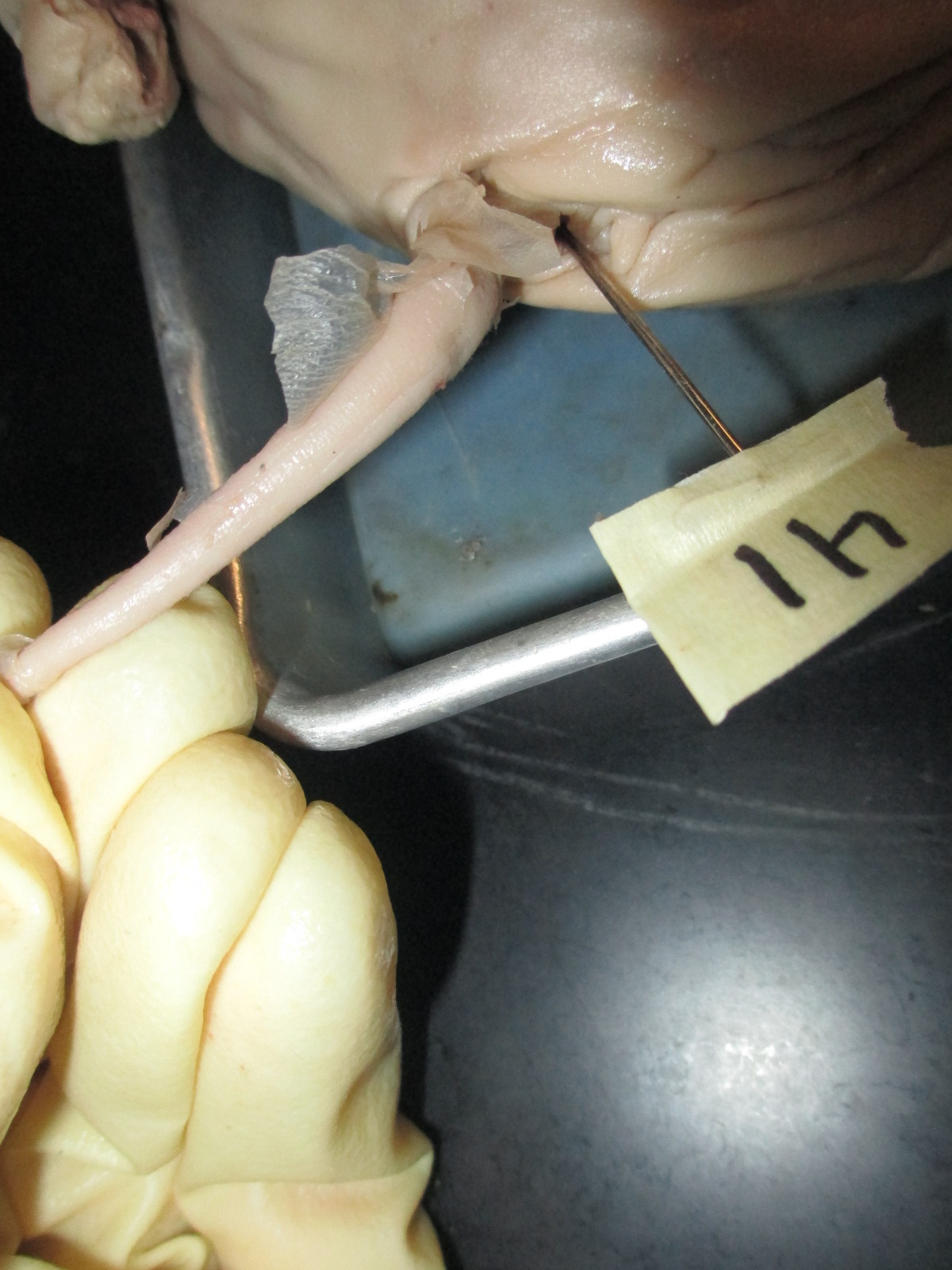 4
3
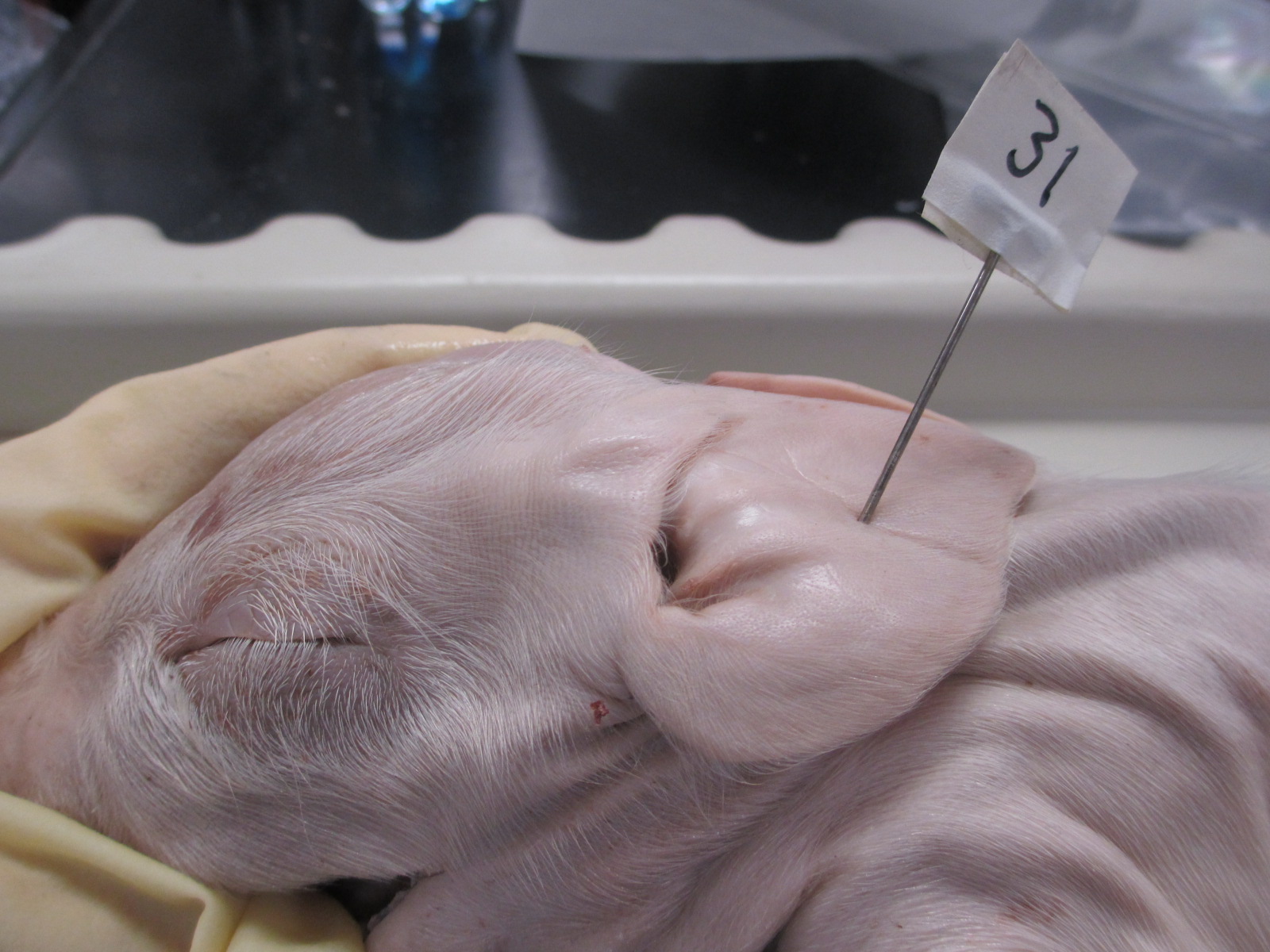 2
1
1. External pinnae
2. Eyelid
3. Tail
4. Anus